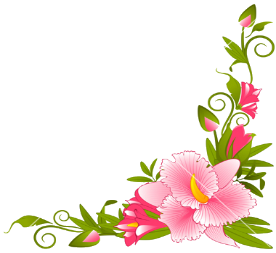 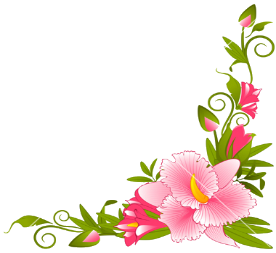 আজকের ক্লাসে সবাইকে স্বাগতম
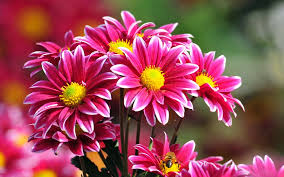 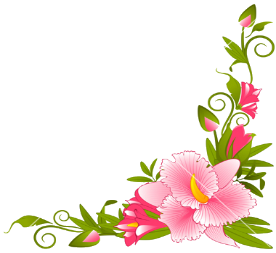 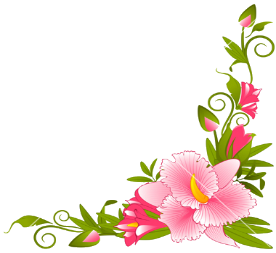 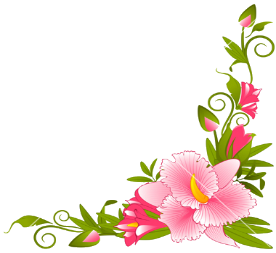 পরিচিতি
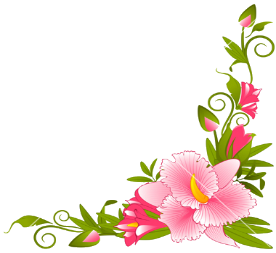 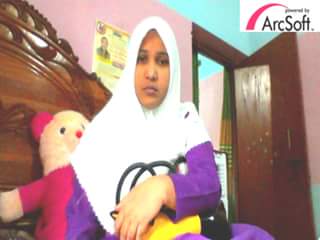 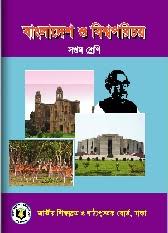 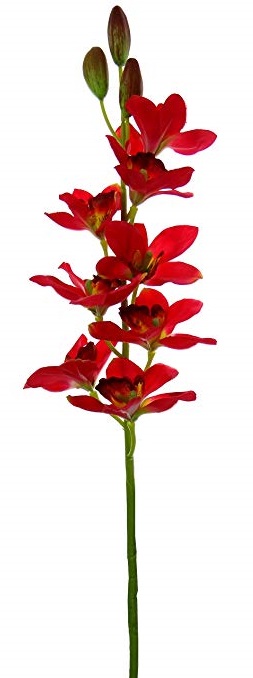 শ্রেণিঃসপ্তম 
বিষয়ঃ বাঃ বিঃ পরিচয় 
 সময়ঃ ৪৫ মিনিট   
তারিখঃ ১৩/১১/২০২০ খ্রিঃ
মোছাঃবুলবুলি আকতার
কম্পিউটার ডেমোনেস্টেটর
শিবগঞ্জ পাইলট বালিকা উচ্চ বিদ্যালয় 
শিবগঞ্জ, বগুড়া ।
Gmail: bulbuli8012@gmail.com 
মোবাঃ ০১৭০৫-১৫৫৮৬৯
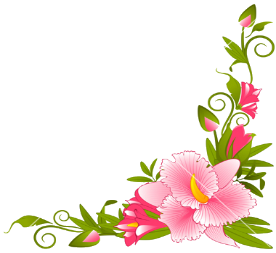 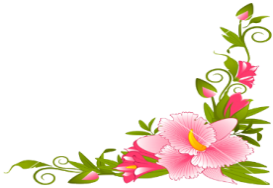 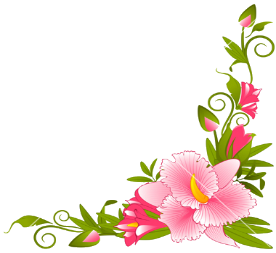 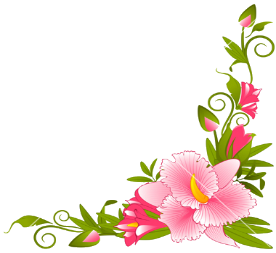 নিচের ছবি গুলো লক্ষ কর ?
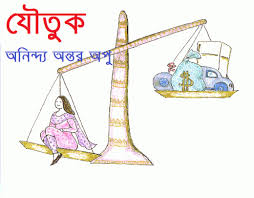 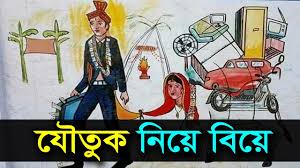 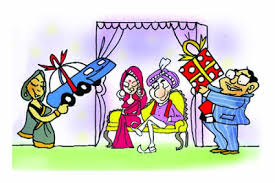 ছবিগুলোর সাথে তোমাদের পাঠের কোন অধ্যায়ের মিল রয়েছে ?
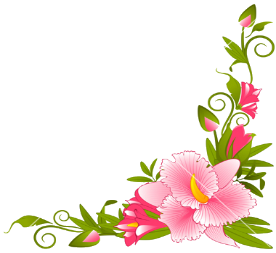 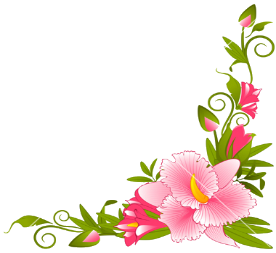 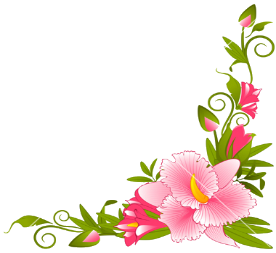 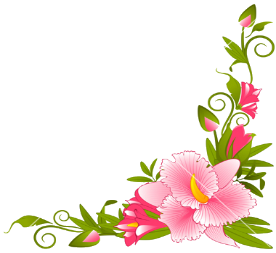 আজকের পাঠ...
দশম অধ্যায়
বাংলাদেশের সামাজিক সমস্যা
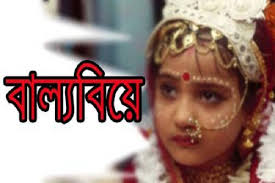 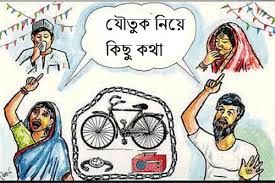 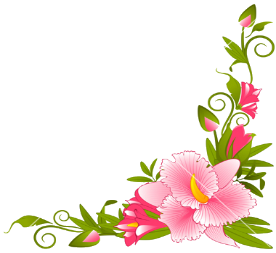 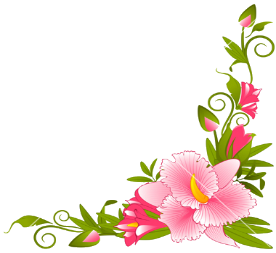 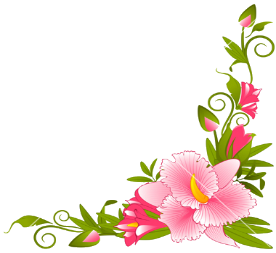 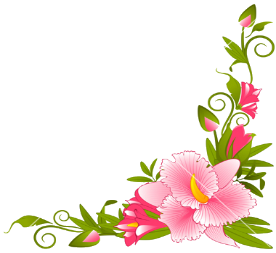 শিখনফল
এ অধ্যায় শেষে শিক্ষার্থীরা যা শিখবে ----------
যৌতুকের ধারণা ব্যাখ্যা করতে পারবে । 
যৌতুকের কারণ ও প্রভাব বিশ্লেষণ করতে পারবে । 
যৌতুকের নিরোধ আইনের ব্যাখ্যা করতে পারবে 
যৌতুক প্রতিরোধ ও সমাধানে সামাজিক আন্দোলনের পদক্ষেপ বর্ণনা করতে পারবে ।
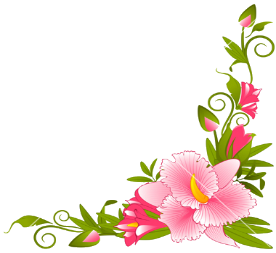 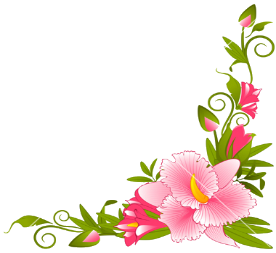 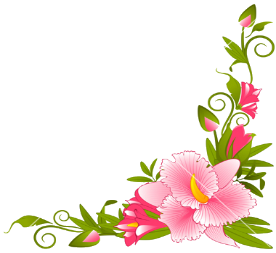 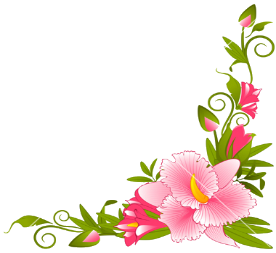 এসো আমরা আরো কিছু ছবি দেখি
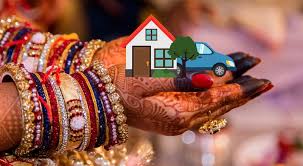 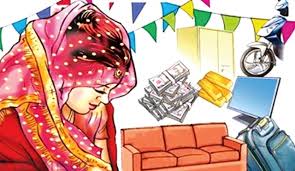 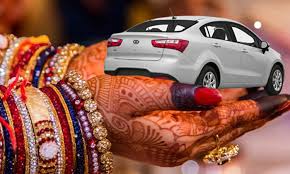 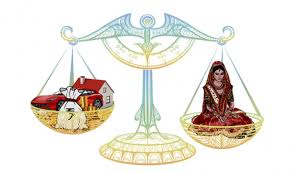 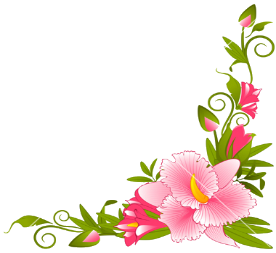 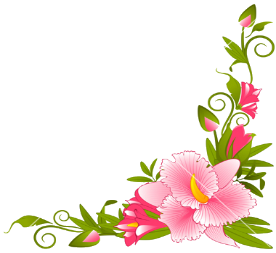 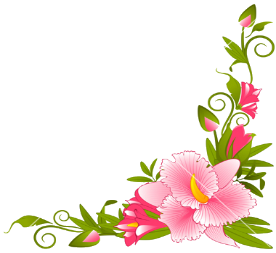 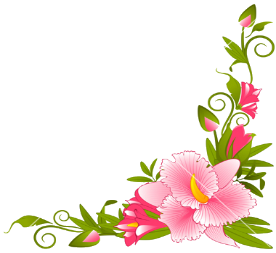 পাঠ – ১ যৌতুকের ধারণা
বাংলাদেশে প্রচলিত যৌতুকের ধারণা হলো-বিয়ের সময় বরকে প্রদত্ত অর্থ ও সম্পত্তি’ । বিয়ের সময় বর বা কনে বিপরীত পক্ষের কাছ থেকে যে অর্থ বা সম্পত্তি দাবি করে ও গ্রহণ করে তাকেই বলা হয় যৌতুক ।
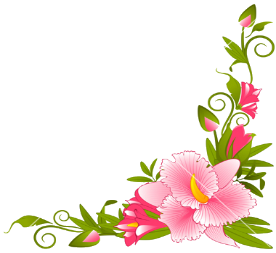 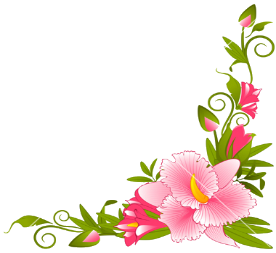 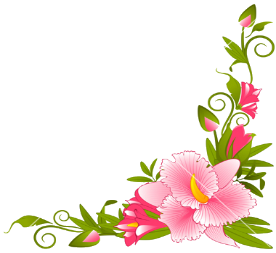 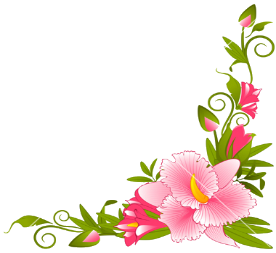 একক কাজ
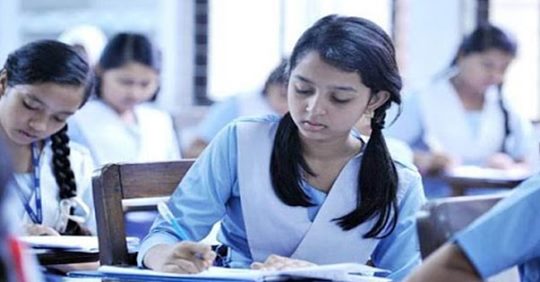 যৌতুকের সংজ্ঞা লিখ ?
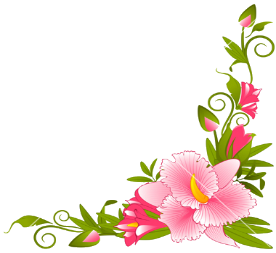 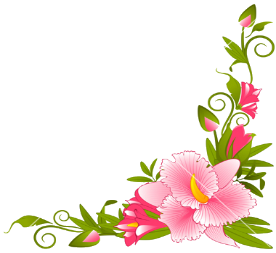 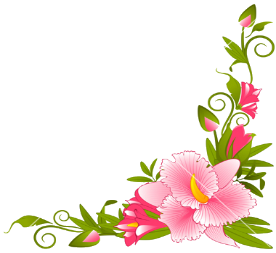 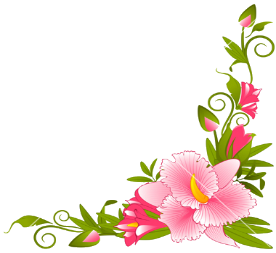 যৌতুকের কারণ
যৌতুক একটি প্রাচীন প্রথা । প্রাচীন চীনে বিয়ের পর কনে স্বামীর ঘরে যৌতুক নিয়ে যেত । সেখানে যৌতুক গ্রহণকে সামাজিক মর্যাদা হিসেবে দেখা হতো । তবে বাংলাদেশে যৌতুক হচ্ছে বিয়ের সময় বরকে প্রদত্ত অর্থ, সম্পত্তি ও নানা ধরনের মূল্যবান আসবাব ও সরঞ্জাম যৌতুক প্রথা একটি সামাজিক ব্যাধি । এর পেছনে রয়েছে নানা কারণ ।  তবে দারিদ্রতার কারণেই এ সমস্যার সৃষ্টি হয়েছে বলে মনে করা হয় । কনের পিতার অর্থ সম্পদ ব্যবহার করেই বর প্রতিষ্ঠা লাভ করতে চায় ।
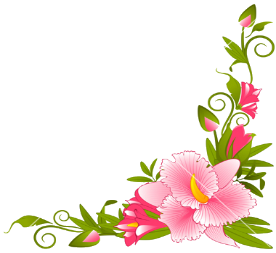 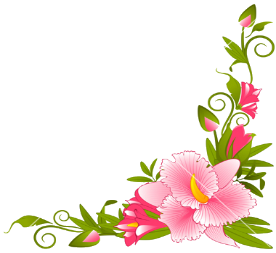 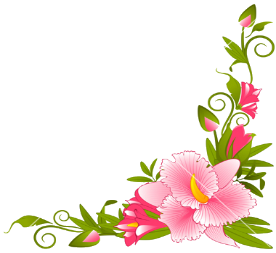 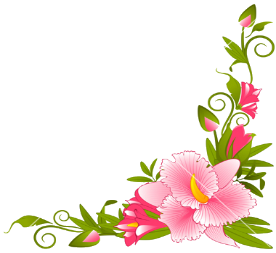 এসো আমরা আরো কিছু ছবি দেখি
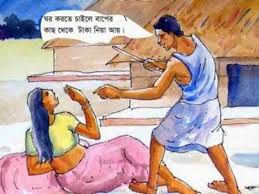 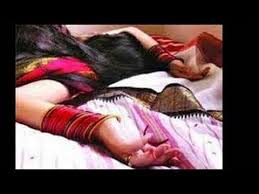 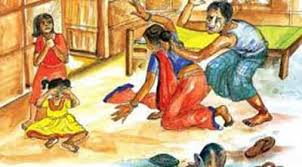 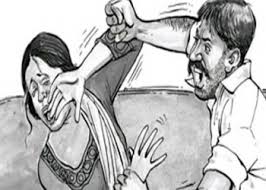 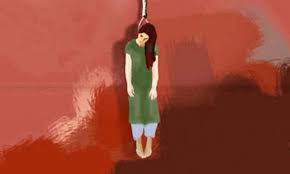 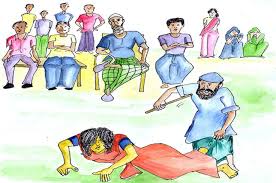 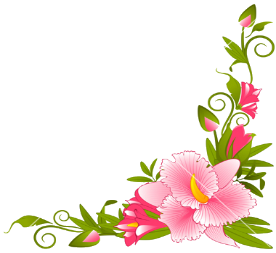 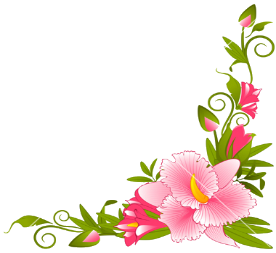 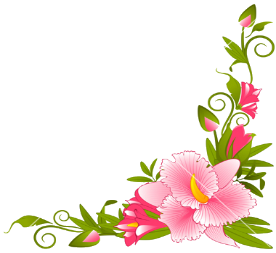 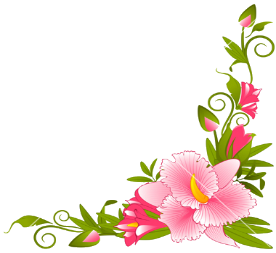 যৌতুকের প্রভাব -----
	বিবাহত নারীর প্রতি অত্যাচার ও সহিংসতার মূল কারণ যৌতুক । যৌতুকের কারণে স্বামীর সংসারে স্ত্রীকে নিগ্রহ ভোগ করতে হয় । যৌতুকের দাবি পূরণ করতে না পারলে অনেক ক্ষেত্রেই স্ত্রীকে সংসার ছাড়তে বাধ্য করতে হয় । যৌতুকের কারণেই বিবাহবিচ্ছেদ ও কখনো কখনো স্ত্রীর প্রাণহানির ঘটনাও ঘটে ।  যৌতুকের জন্যই বিয়ের পর দাম্পত্য কলহ, নির্যাতন, স্ত্রী হত্যার মতো ঘটনা ঘটে ।
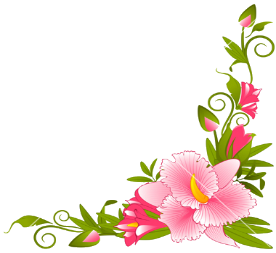 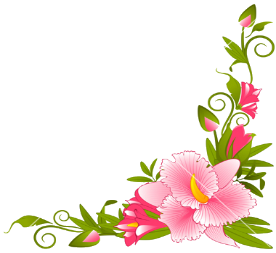 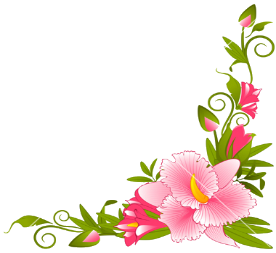 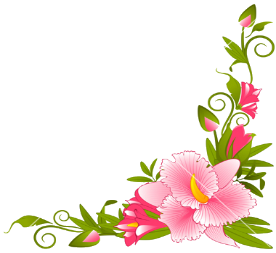 জোড়ায় কাজ
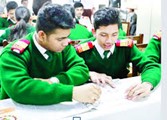 যৌতুক প্রথা বলতে কী বোঝায় –ব্যাখ্যা কর ।
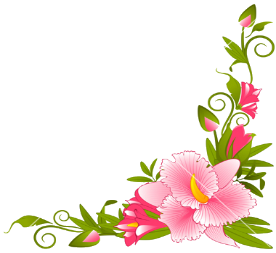 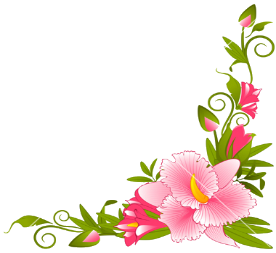 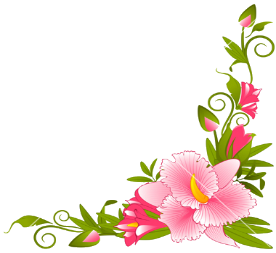 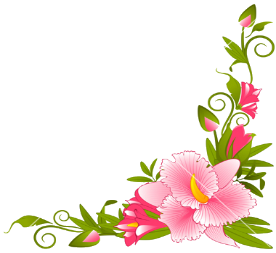 পাঠ-২ যৌতুক নিরোধ আইন
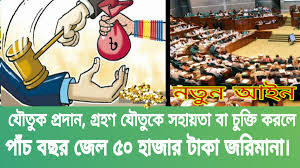 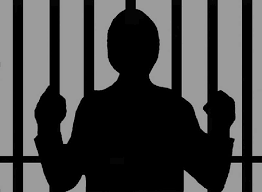 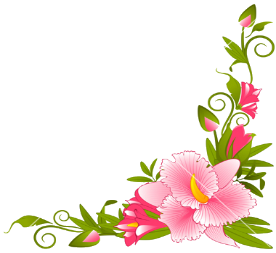 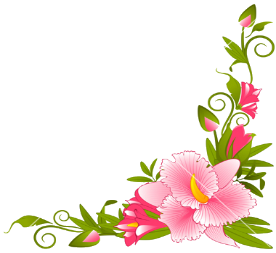 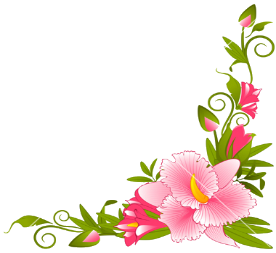 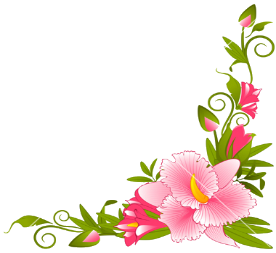 পাঠ-৩ যৌতুক প্রতিরোধে সামাজিক আন্দোলন
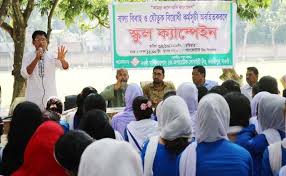 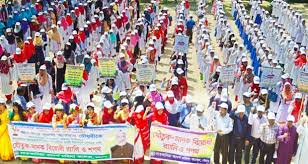 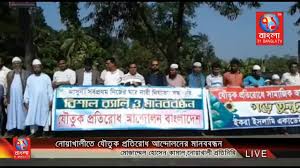 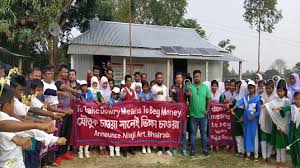 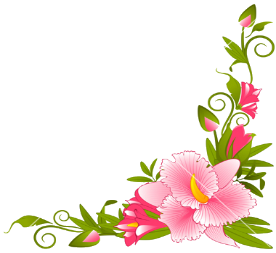 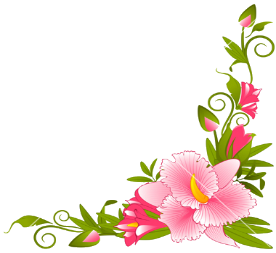 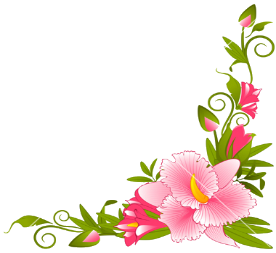 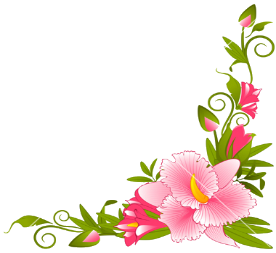 দলগত কাজ
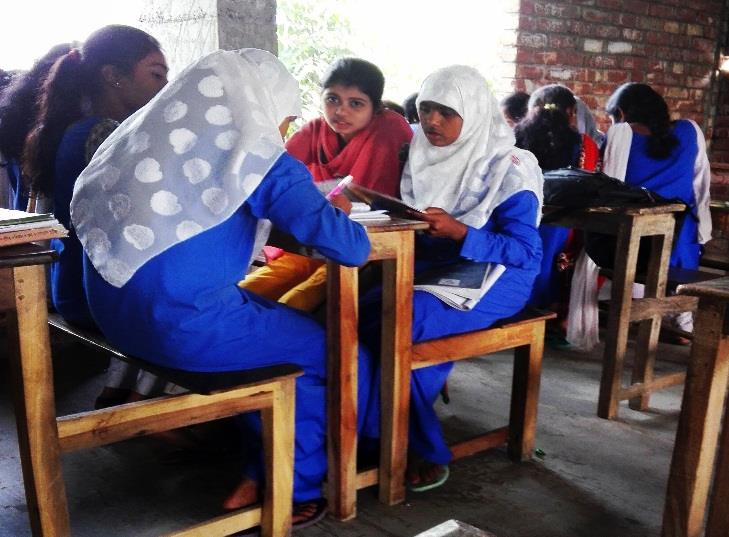 ক-দল
	যৌতুক নিরোধ আইনে কী বলা হয়েছে –ব্যাখ্যা কর । 
খ-দল
	যৌতুকের কুফল সম্পর্কে সচেতন করার জন্য তোমরা কী কী করবে তার একটি তালিকা তৈরি কর ।
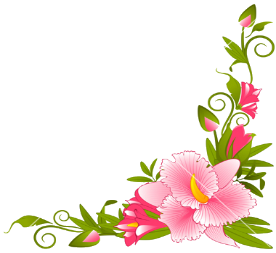 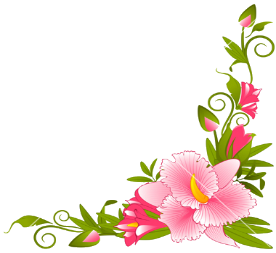 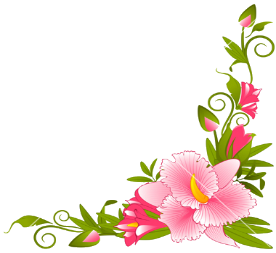 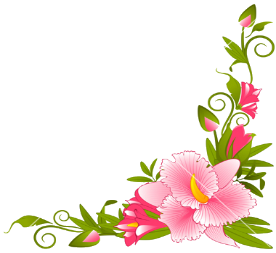 মূল্যায়ন
যৌতুক প্রথাকে  সামাজিক কুপ্রথা বলা হয় কেন ?
যৌতুক বিরোধী সামাজিক আন্দোলন বলতে কী বোঝায় ? 
কন্যা সন্তানকে উচ্চশিক্ষা গ্রহণে উদ্বুদ্ধ করার প্রয়োজনীয়তা ব্যাখ্যা কর ।
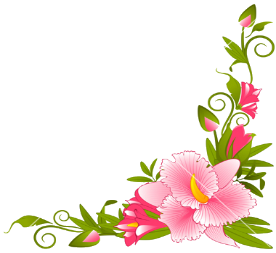 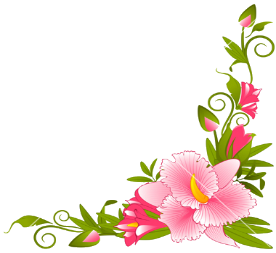 মূল্যায়ন
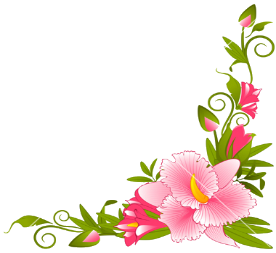 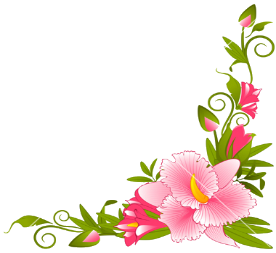 ১। যৌতুক প্রতিরোধ করার জন্য প্রথমেই সচেতন করতে হবে কাকে ?
	(ক) পরিবারকে 		(খ) বরকে 
	(গ) কনে কে 		(ঘ) পুলিশকে 

২। সংগঠিত সামাজিক প্রতিরোধকে কী বলে ? 
	(ক) শিক্ষা উন্নয়ন 	(খ) সামাজিক আন্দোলন
	(গ) অপরাধ দমন 	(ঘ) সাংস্কৃতিক আন্দোলন 

৩। যৌতুক নিরোধ আইন সংশোধন করা হয়েছে কত সালে ?
	(ক) ১৯৮০ সালে  	(খ) ১৯৮৩ সালে 
	(গ) ১৯৮৬ সালে  	(ঘ) ১৯৮৮ সালে
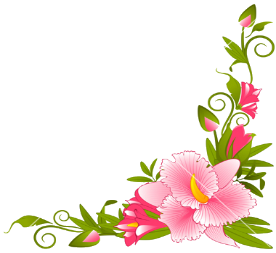 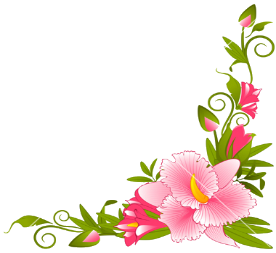 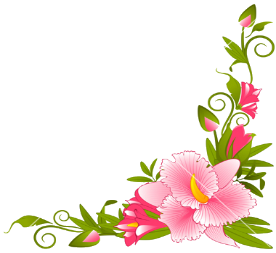 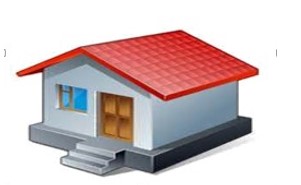 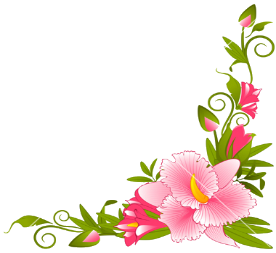 বাড়ির কাজ
উদ্দীপকটি পড়ে নিচের প্রশ্নগুলোর উত্তর দাও । 
	এস এস সি পাশ তানিয়ার জন্য তার বাবা-মা সুপাত্র খুঁজছেন । ঘটক তানিয়ার জন্য যে পাত্রই আনুক না কেন তারা সবাই উচ্চ অঙ্কের টাকা দাবি করে । কিন্ত তানিয়া যৌতুকের বলি হতে চায় না । সে চায় না তার বিয়েতে বাবা-মা যৌতুক প্রদান করুক । 
তানিয়া কেন যৌতুকের বলি হতে চায়না ? উদ্দীপকের আলোকে তুলে ধর । 
উদ্দিপকের আলোকে দেখো যে, বাংলাদেশে যৌতুক প্রথা একটি মারাত্নক সামাজিক ব্যাধি ।
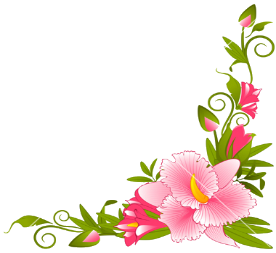 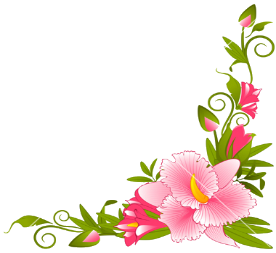 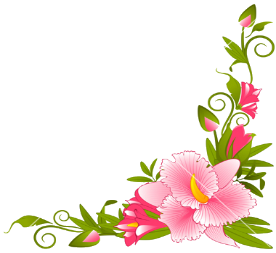 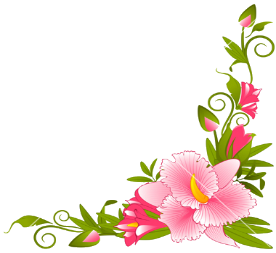 সবাইকে ধন্যবাদ
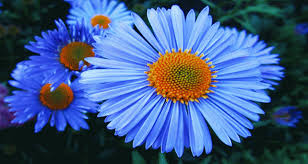 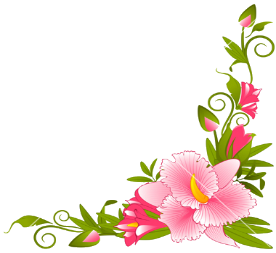 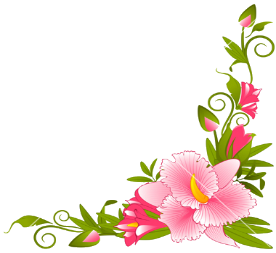